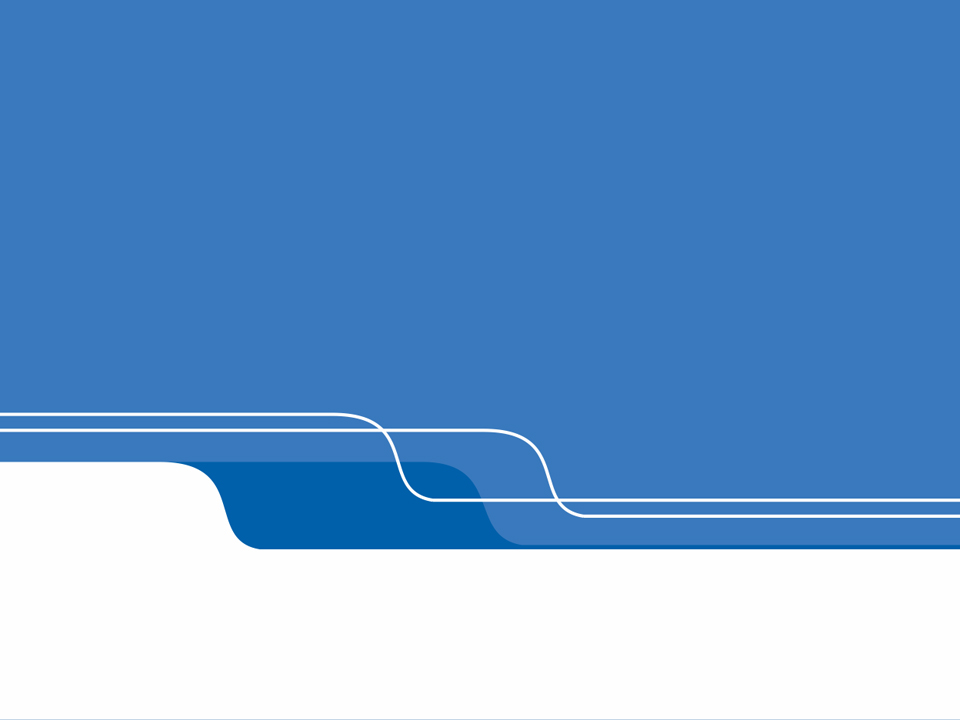 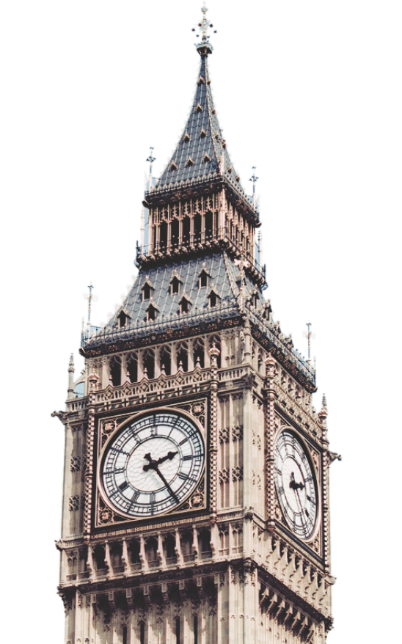 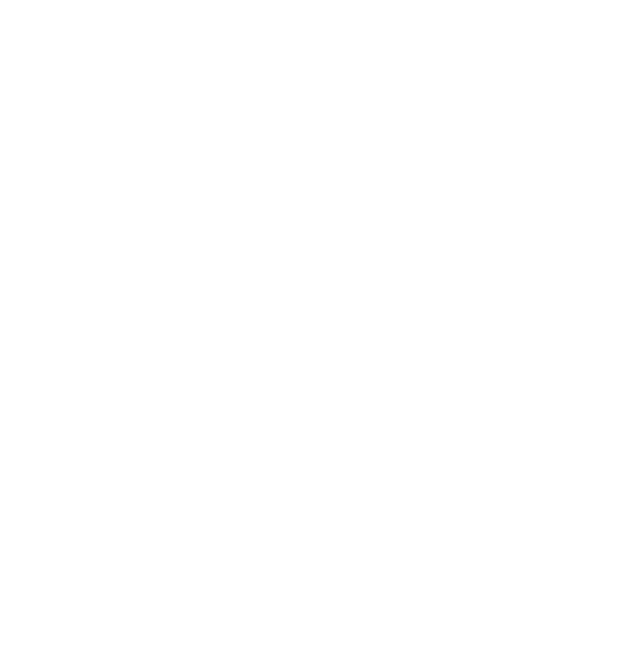 STUDY IN
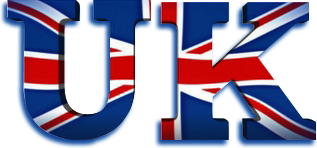 General Presentation – UK
- For India
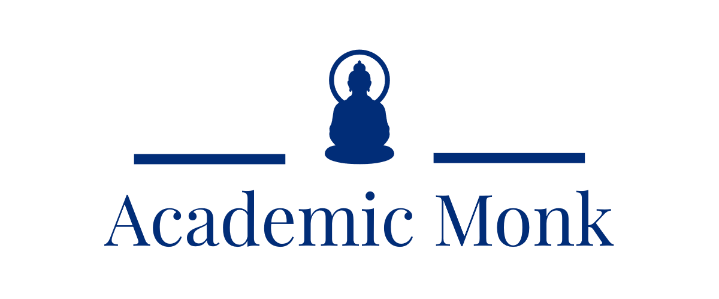 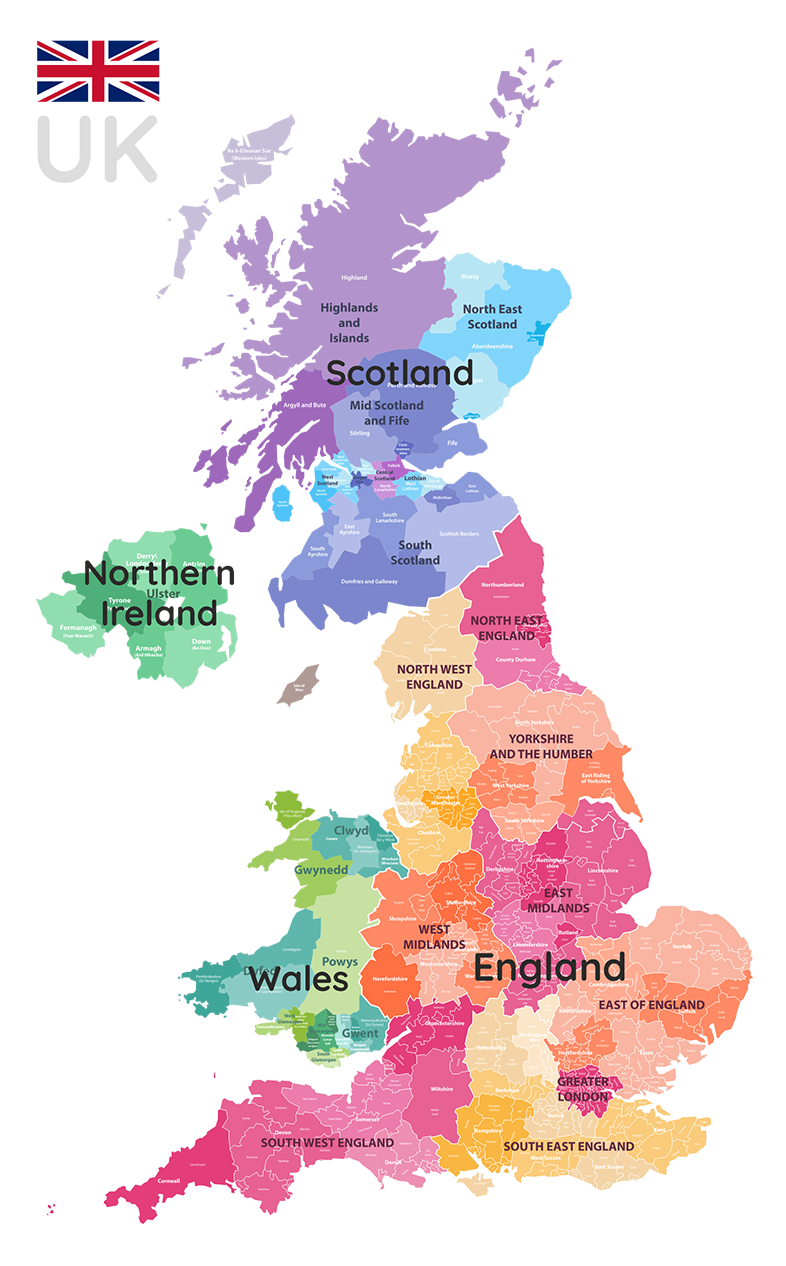 Map of The United Kingdom
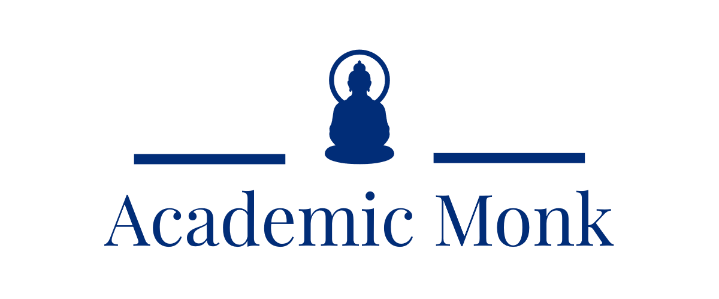 Points for Today’s Discussion
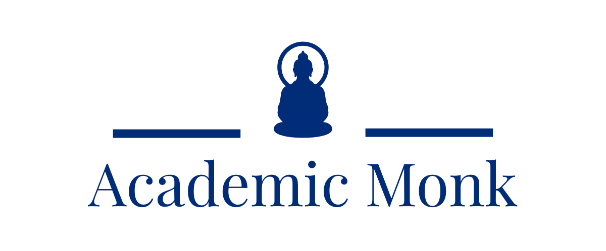 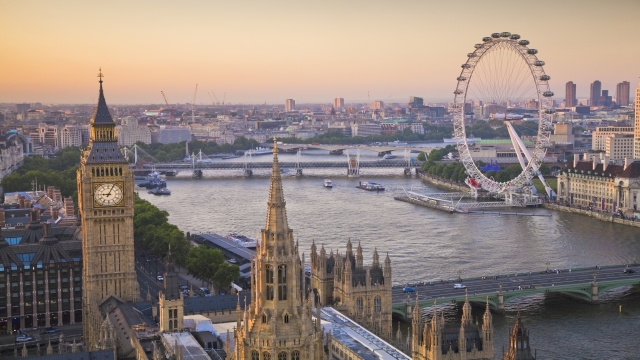 Key Facts:
United Kingdom
Capital: London
Consists of 4 States: Scotland, Northern Ireland, Wales & England
Popular Cities: London, Manchester, Sheffield, Cardiff, Birmingham, Edinburgh, Newcastle, Glasgow, Belfast
Travel Time from India : 9 hours by flight (Direct)
Currency : Pound Sterling ‘£’, Great Britain Pound (GBP)
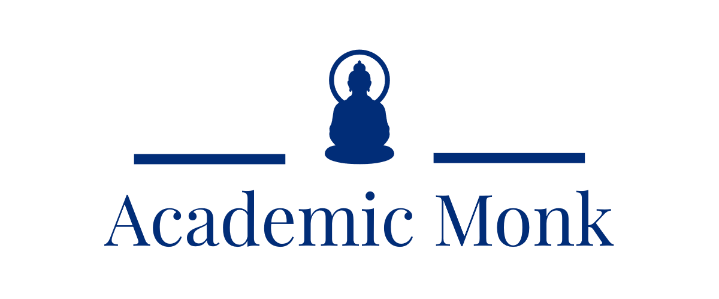 Why Study in UK?
World-Class education and academic facilities. 
Institutions consistently ranked amongst the best in the world.
Numerous options of specializations to study.
Admission possible without IELTS.
Affordable and value for money.
Scholarships and Bursaries available.
Masters courses with paid placements or internships.
Opportunity to work Part-Time i.e. 20 hours per week during study time 
     for degree courses. 
Opportunity to work Full Time i.e. 40 hours per week during holidays.
Post Study Work Visa of 2 years.
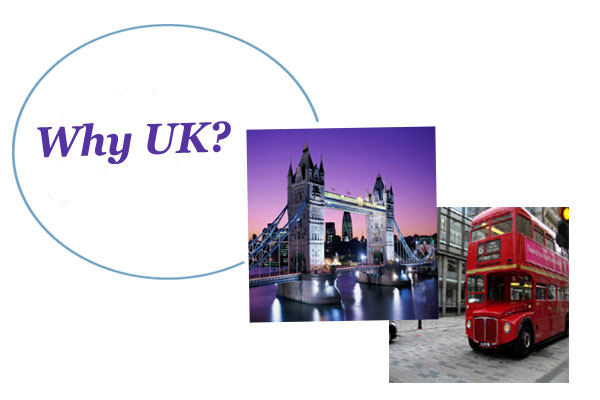 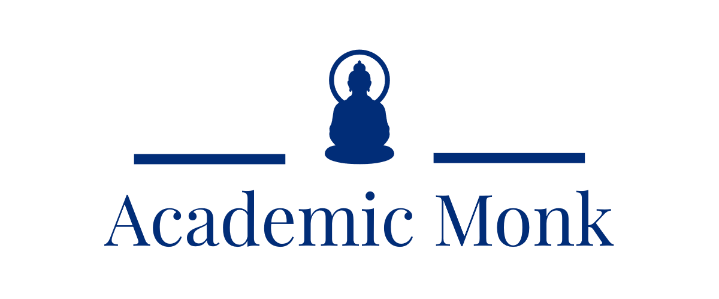 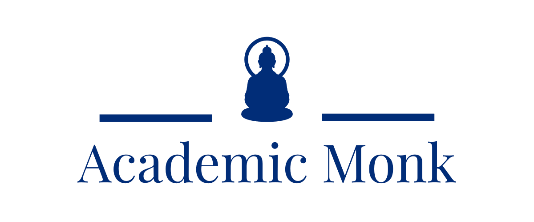 Types of Universities in the UK
There are around 130 Universities in the UK which can broadly be classified into two categories:

Traditional Universities
Modern Universities

Traditional Universities 

Old and ancient universities also known as Red Brick Universities.
Prestigious and High Ranked.
Research Focused.
Offering a wide variety of subjects and specializations.

(Ex. Durham University, University of Sheffield, University of Bristol, University of Glasgow, University of Birmingham, University of Leicester).

Modern Universities

Polytechnics or other educational institutions which were given university status post 1992.
Focused on applied learning rather than research with excellent industry tie-ups.

(Ex. Anglia Ruskin University, Bournemouth University , Coventry University, University of East London, Northumbria  
 University, Middlesex University).

 From April 2012 onwards, only  Universities and Colleges having Tier 4 Sponsors License can recruit international students.
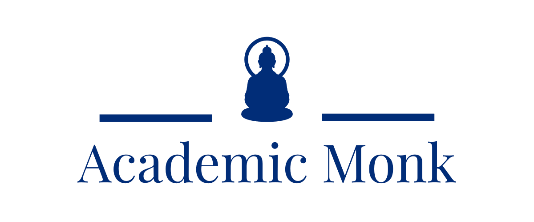 Types of Universities in the UK
RUSSELL GROUP UNIVERSITIES

The Russell Group is a self-selected association of 24 high ranked, public research universities in the UK, many of which are considered to be among the top universities in the country and the world.
 
The group was formed in 1994 with its headquarters in Cambridge, United Kingdom.

It was established to represent its member university’s interests with the government and parliament. 

These Russell Group universities are also referred to as the “British Ivy League”, similar to the Ivy League of universities in the USA which includes prestigious institutions like Harvard and Yale.

University of  Bristol, University of Birmingham and University of Glasgow are some of the Russel Group universities represented by KC.
List of Russell Group of UK Universities
University of Birmingham
University of Bristol
University of Cambridge
Cardiff University
Durham University
University of Edinburgh
University of Exeter
University of Glasgow
Imperial College London
King's College London
University of Leeds
University of Liverpool
LSE (London School of Economics & Political Science)
University of Manchester
Newcastle University
University of Nottingham
University of Oxford
Queen Mary University of London
Queen's University Belfast
University of Sheffield
University of Southampton
UCL (University College London)
University of Warwick
University of York
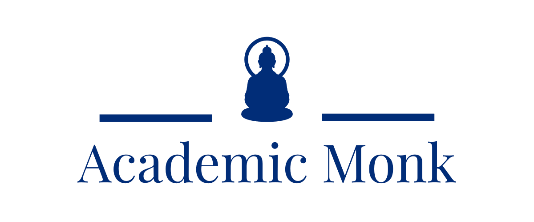 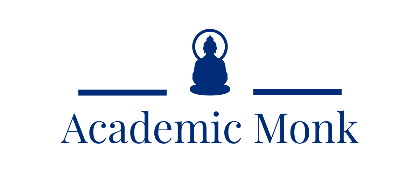 Russel Group Universities
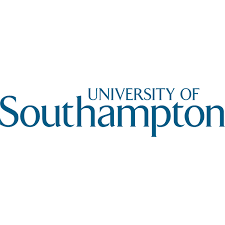 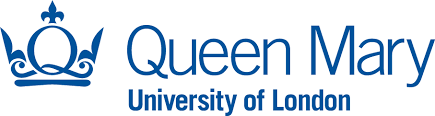 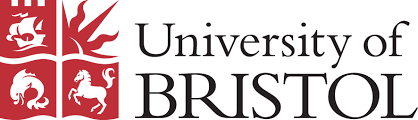 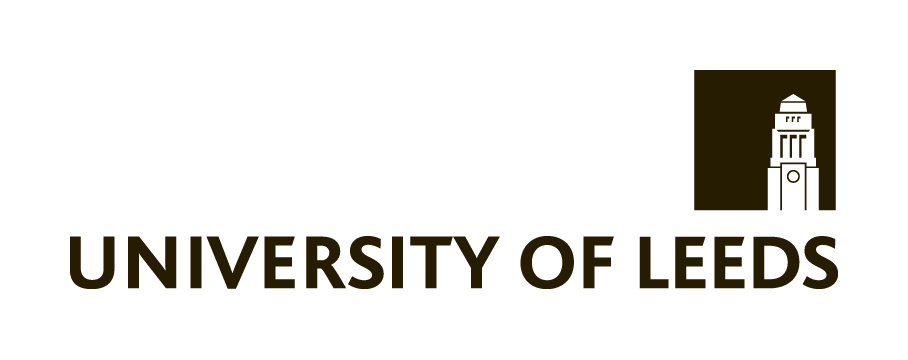 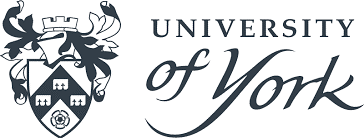 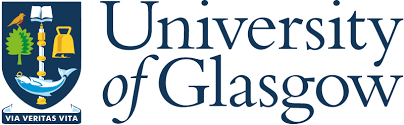 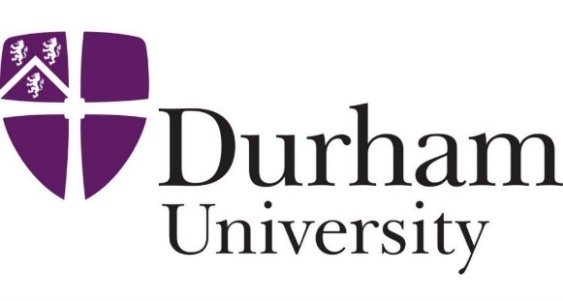 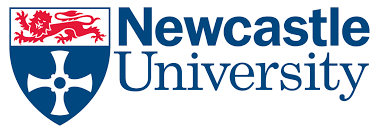 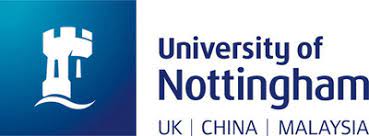 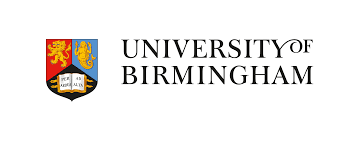 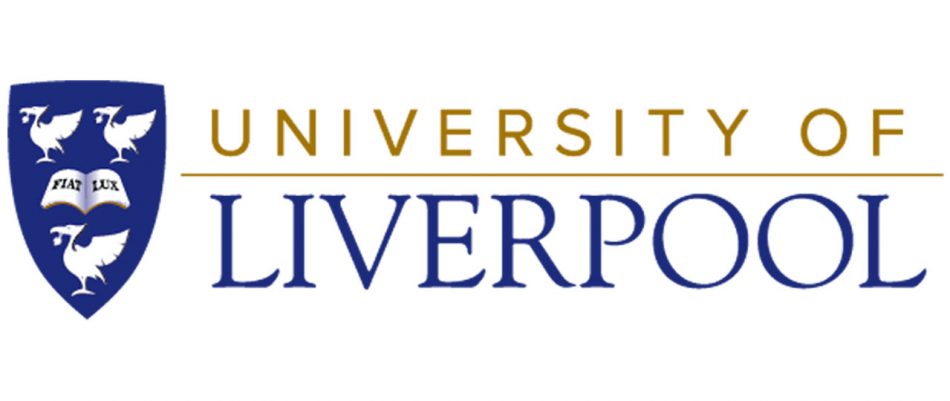 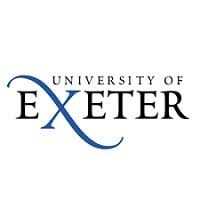 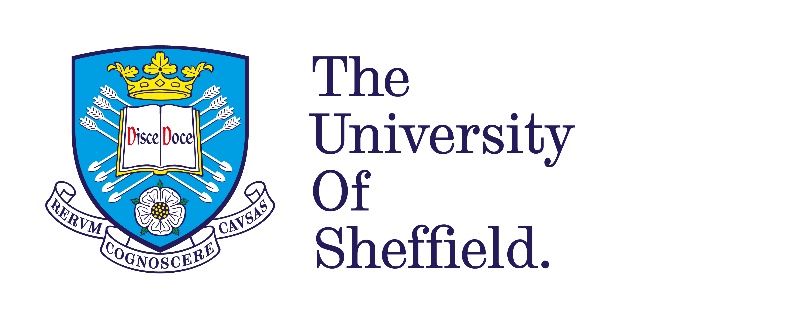 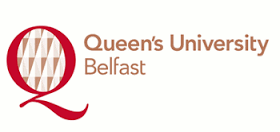 Bachelor’s and Master’s
DURATION OF PROGRAMS

The biggest advantage of UK education in comparison to other educational destinations worldwide is that UK provides programs of shorter duration.

Bachelors - 3 years  (4 years in Scotland)

Masters -  1 year ( 2 years with placement / internship also available)

Bachelors with Sandwich year – 4 years ( 1 year of internship after completing the 2nd year)

Integrated Masters – 4 years (5 years in Scotland)

Integrated Masters with a Sandwich Year – 5 years (UG and PG Combined with 1 year of internship)
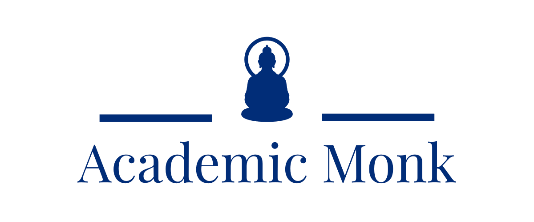 Foundation / Diploma / Pre-Masters
Foundation Course and Foundation Degree
A Foundation course is a one-year preparation course for international students who need additional English language and academic preparation for entry into the first year of a Bachelor’s degree at a UK university . 

A Foundation degree is a two-year combined academic and vocational qualification, equivalent to two years of a Bachelor's degree and is a stand-alone degree.

Diploma 
International Year 1 (IY1 Diploma): IY1 is a one-year program for students who are not eligible for direct entry to a Bachelor’s program and it leads to 2nd year of a Bachelor's degree. 

HNC: An HNC (Higher National Certificate) is a one-year course, equivalent to the first year of a bachelor's degree. 

HND: An HND (Higher National Diploma) is a two-year course, equivalent to the first two years of a bachelor’s degree. This qualification can be used to gain entry into universities in the final year of a Bachelor’s degree. 

Pre-Masters 
A Pre-Masters program is for international students who need to improve and develop their academics, research and seminar skills ahead of a Master's degree. This course varies in length from ten weeks to twelve weeks. It offers a route to a postgraduate degree in several disciplines and is suitable for students who:
Do not meet the academic requirements for admission into a postgraduate course.
Want to change the discipline from undergraduate degree to postgraduate degree.
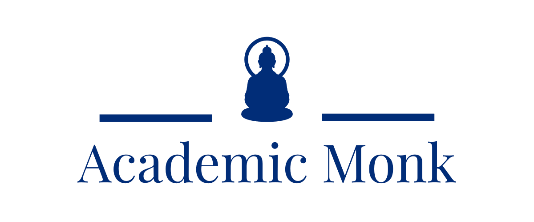 Top Up Programs & Credit Transfer
Top Up Programs

A Top-up degree is equivalent to the final year of a Bachelor’s degree. These one-year courses are aimed at students who have previously completed a related foundation level degree or an HND and provide a route for students to directly enter the final year of a Bachelor’s degree.


Credit Transfer

Credit transfer or advanced standing are the terms used by colleges and universities for the procedure of granting credit to a student for courses already undertaken at another institution in the  same or different country.
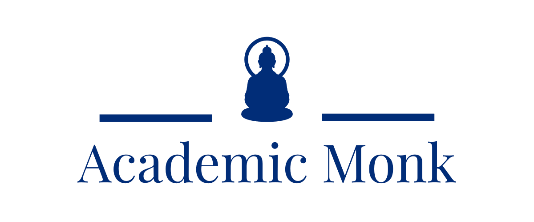 Intakes
UK Universities have two major intakes

September / October

January / February

However, many universities offer courses commencing in March/ April/ May/ June/ July/ August and November as well.
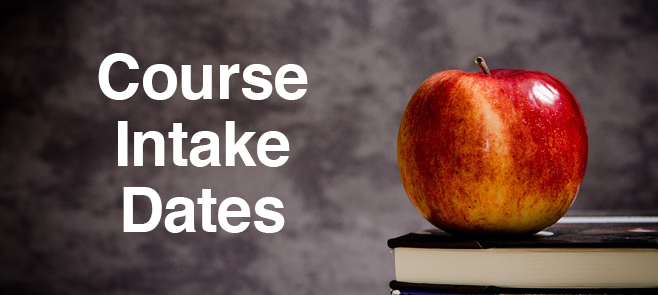 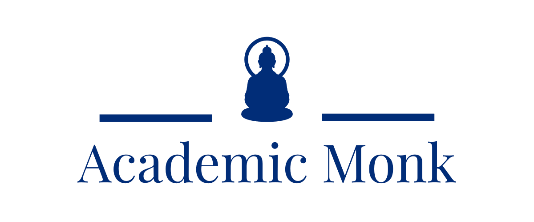 English Proficiency
IELTS : International English Language Testing System

In general, the English Language requirement as per UKVI  is CEFR (Common European Framework of Reference for Languages) Level B2 which is equivalent to a minimum 5.5 overall with 5.5 in each section in IELTS.

Although UKVI requirement is IELTS 5.5 overall but most of the UK Universities require students with IELTS 6.0 or 6.5 overall with minimum 5.5 in each section.

IELTS waiver is available in many of the universities if the student has secured more than 65% - 70% marks in 12th Standard English.

Pre-Sessional English Language program is also offered for students who do not meet the IELTS requirements of a particular course at a University.
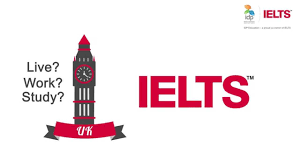 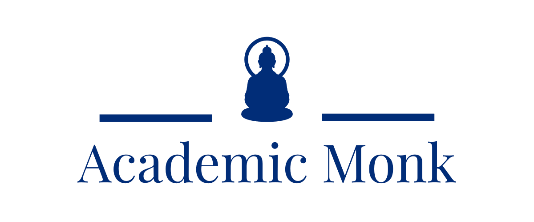 English Proficiency
W.E.F  6th April 2015, for a Pre-sessional English course, Foundation course, courses below degree level and Pre- Master’s, students will require an IELTS score from UKVI approved test centers only. The examination fees for the same is Rs.15,100.

There are only 23 UKVI approved test cities in India.

The UKVI IELTS is  similar to the standard IELTS test, but the center has improved security features, including CCTV, voice sampling and independent audits. The test results are administered electronically and verifiable online.

UKVI PTE is also an approved SELT for UK Visa

Though TOEFL is not the approved proficiency tests for UK visa but some of the high ranked universities are approved to accept their scores and waive off the requirements for visa.

      Below is the conversion chart for IELTS scores equivalent to TOEFL and PTE scores:
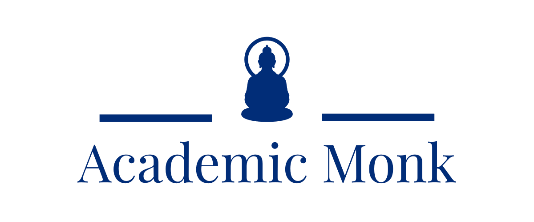 IB and IGCSE Boards
IB (International Baccalaureate): 
The International Baccalaureate (IB), formerly known as the International Baccalaureate Organization (IBO) is an internationally recognized Swiss Education board headquartered in Geneva for 10th and 12th standard students.
IB Diploma: In order to receive an IB diploma, candidates must receive a minimum of 24 points out of 45 points
IB score requirement for getting an admit to a Bachelor’s degree may range from 28 - 39 points out of 45 points depending on the ranking of universities.

IGCSE (International General Certificate of Secondary Education):
The International General Certificate of Secondary Education (IGCSE) is the international equivalent of General Certificate of Secondary Education (GCSE) UK. It is an examination which is widely accepted in the UK equivalent to O level (Ordinary level) or 10th standard.
Grading is done from A- G. 
GCSEs and IGCSEs lead on to A levels (Advanced) equivalent to 12th standard. In the UK, A levels are the standard qualification for applying to a university.
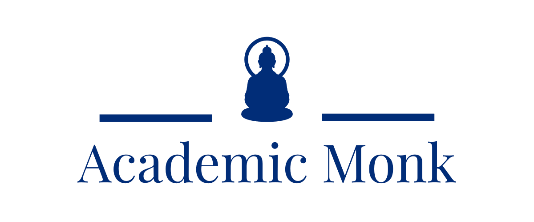 Entry Criteria for Bachelor’s
Subject specific Requirement:
For Engineering degrees, a score of 60% - 85% is required in Mathematics and Physics in 12th Standard depending on the university.
For Business degrees a score of 55% - 85% is required in Mathematics depending on the University and other relevant subjects in 12th standard with few exceptions where the Mathematics score in 10th Standard is considered.
Similarly, for other degrees minimum subject specific scores may be required in 12th Standard.

IELTS Requirements
IELTS requirement  ranges from  6.0 / 6.5 with no band less than 5.5 depending upon the course and the university.
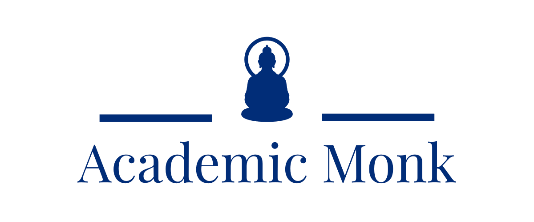 Entry Criteria for Master’s
IELTS Requirements:
IELTS requirement  ranges from  6.0 / 6.5 with no band less than 5.5 depending upon the course and the University.

Some UK Universities also accepts MOI –Medium of Instruction from graduating University to waive off the IELTS. MOI is not accepted to waive off IELTS for Bachelors.
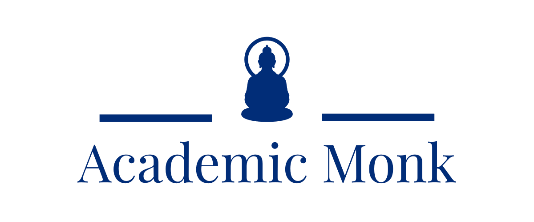 Entry Criteria for Other Courses
Foundation Course and Foundation Degree 
Minimum 40-50% in standard 12th.

IY 1 Diploma – (Leading to 2nd year of Degree) 
Minimum 50-55% in standard 12th.

Pre-Masters
Minimum 50% required in Bachelor’s degree.
IELTS Requirements:
Student needs to have a UKVI IELTS for all the above-mentioned courses.
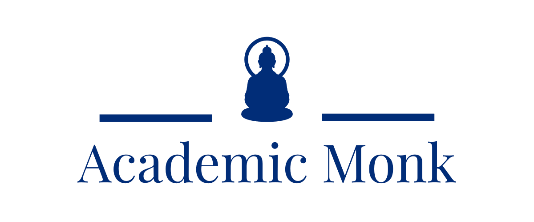 UCAS
Counselling Tips
The Universities and Colleges Admissions Service is a UK-based organization whose main role is to operate the application process for British universities.
It is a common application portal majorly for undergraduate applications and some postgraduate one’s as well.
Application fees for a single choice is £22 and for multiple courses it is £26.5
The deadline to submit applications is 15th January and 30th June for the upcoming September intake of a calendar year.
Following are some of our partnered universities whose applications need to be done through UCAS:
University of Bristol (UG)
University of Glasgow (UG)
University of Birmingham (UG)
Newcastle University (UG)
Queen Mary University (UG)
Queen's University Belfast (PG) 
University of Bradford (UG)
University of Westminster (UG)
University of Surrey (UG)
University of Stirling (UG)
Heriot Watt University (UG)
University of Liverpool (UG)
University of Leicester (UG)
University of Strathclyde (UG)
University of Salford (UG)
University of Portsmouth (UG)
Brunel University (UG)
Kingston University (UG)
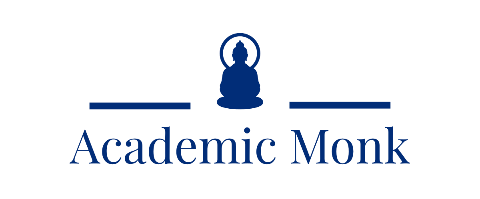 Undergraduate Entry Requirements
Indian Equivalence
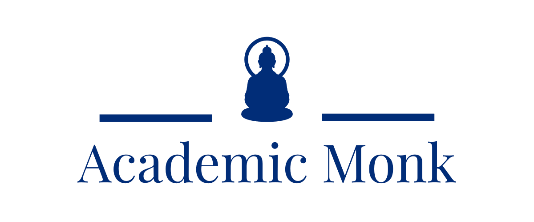 Postgraduate Entry Requirements
Indian Equivalence
Requirements:
The Entry requirements may slightly change from course to course and university to university.

For Delhi University, Mumbai University, Pune University and Calcutta University, some relaxations in entry requirements is possible.
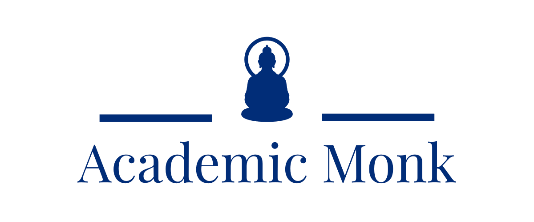 Masters of Business Administration
TYPES  OF MBA :

Fresher’s MBA
MBA for students having work experience
Mature Entry MBA

FRESHER’S MBA :

Recent graduates with no work experience can apply for an MBA for freshers.

 MBA FOR STUDENTS HAVING WORK EXPERIENCE :

Students with a Bachelor’s degree and work experience of 2 to 5 years can apply for these MBA courses.

MATURE ENTRY MBA :

Students who do not have a formal Bachelor’s degree qualification can still pursue an MBA in the UK.

The entry requirement for such students is:

Pass in Standard 12.
Students age should be minimum of 25 years.
Work experience of at least 5+ years at administrative level.
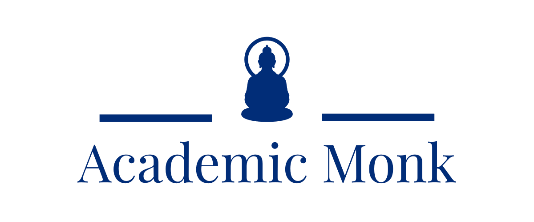 Time Schedule for UK for September Intake
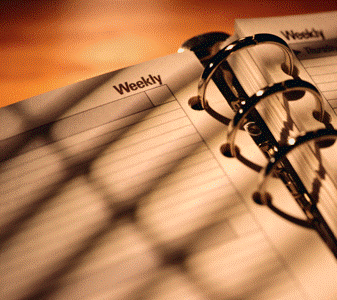 IELTS Coaching  			: April
Give IELTS Exams		                : May
IELTS Results			: End May
Applications for Sept Intake	: April, May, June, July
Offer Letters 			: May , June, July
Prepare & Apply for Visa		: July, August
Fly to UK			: September
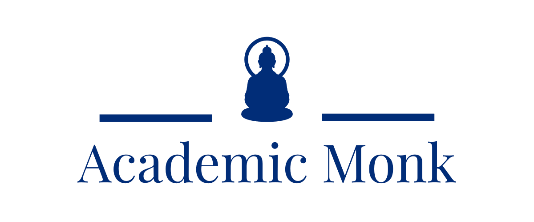 Time Schedule for UK for January Intake
IELTS Coaching  			: June, July
Give IELTS Exams		                : July
IELTS Results			: End July
Applications for Jan Intake	                : July, August, September, October, November
Offer Letters 			: August, September, October, November
Prepare & Apply for Visa		: November, December
Fly to UK			: January
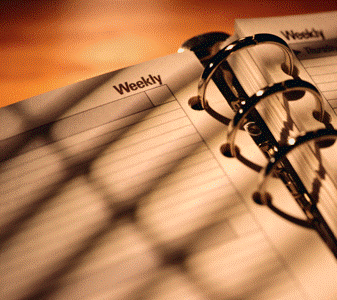 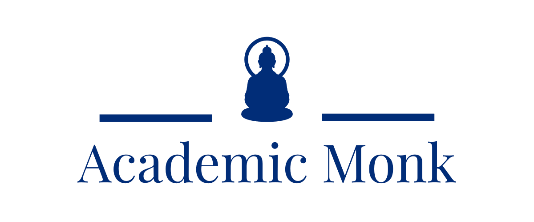 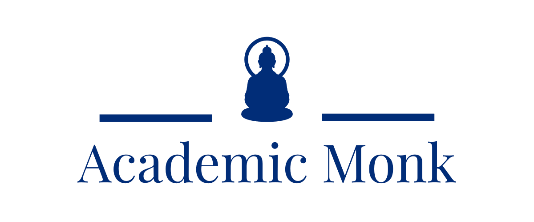 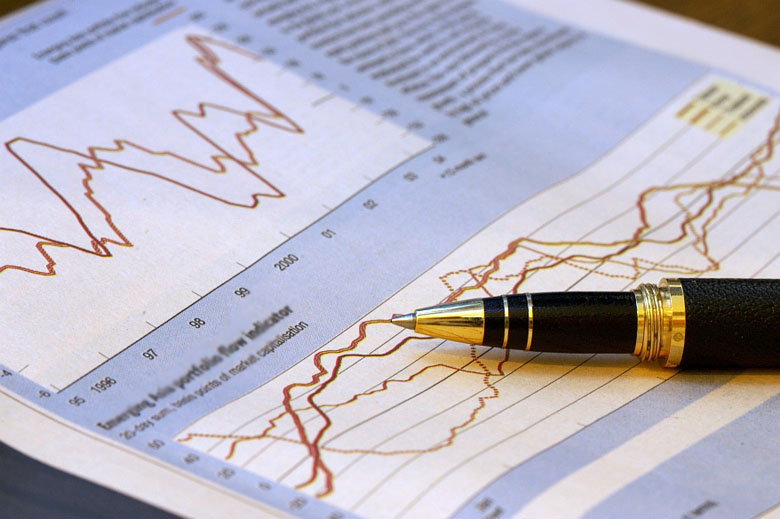 Total Cost & 
        Sources of Finance
Cost to study in the UK
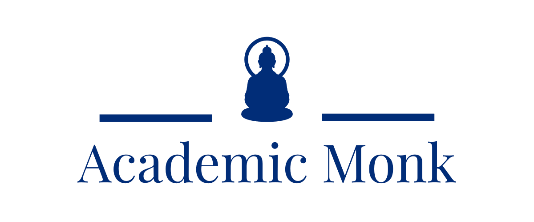 Sources of Finance
Sources of Finance
Self Funded & Parents (Fixed Deposits and Funds in Savings Bank Account are the only acceptable modes).

Education Loans: Loan from nationalized or private sector banks. A guarantor or Collateral Security is required. Interest rates are low, and repayment begins after completion of program. 

Employment: Current immigration regulations permit students to work part-time 20 hours a week during study time and 40 hours a week during vacation. 


Scholarships:  Students also receive scholarships depending on academic achievements and the overall profile.
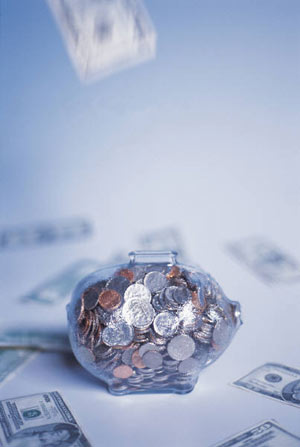 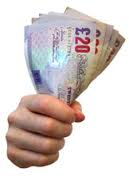 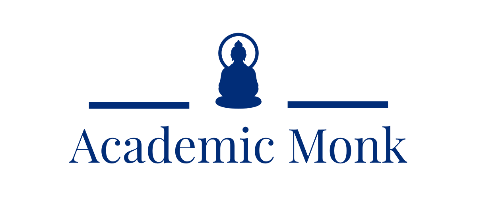 Student Work Rights
NOTE:- NQF Level 7 means Courses at PG Level (Masters / PG Diploma / PG Certificate).
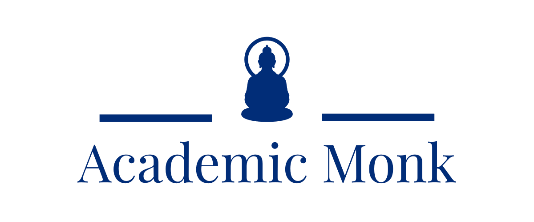 Post Study Work Visa
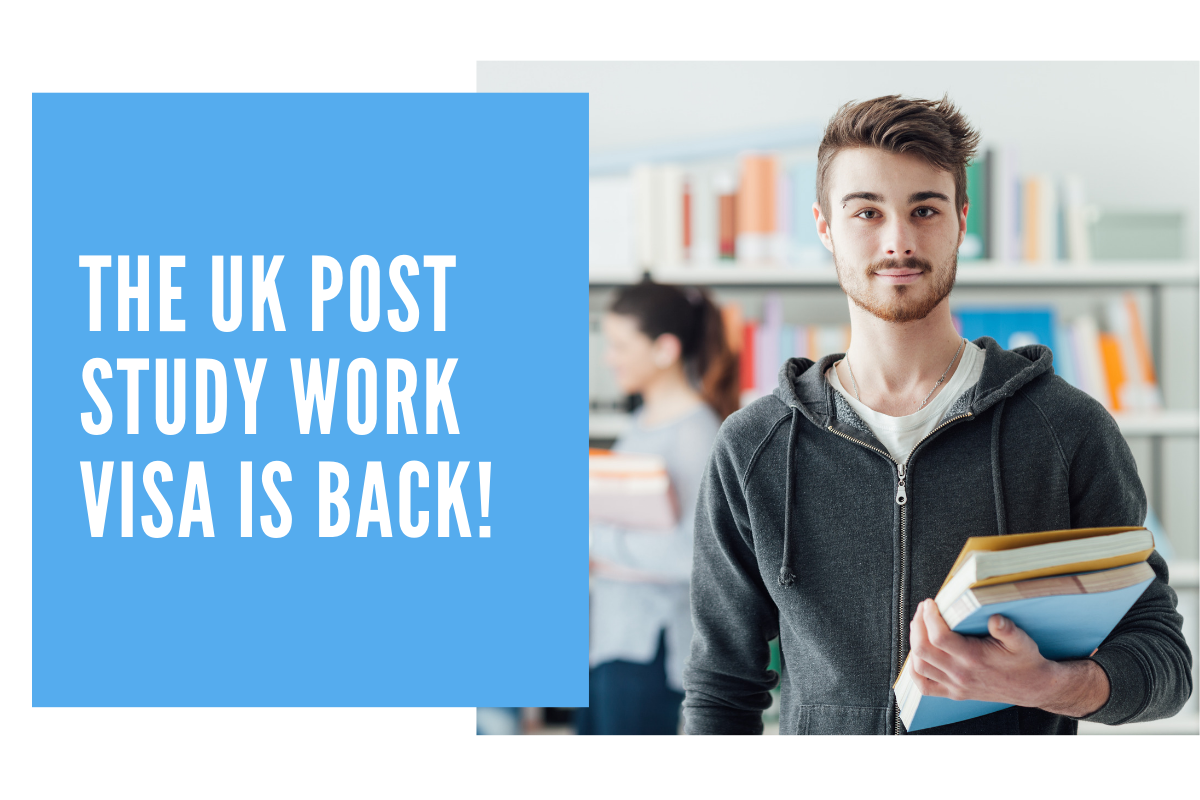 UK has re-introduced a Post Study Work Visa of two years after completing a Bachelors or Masters course.

Students who will complete their degrees after June 2021 will be eligible for the Post Study Work Visa.
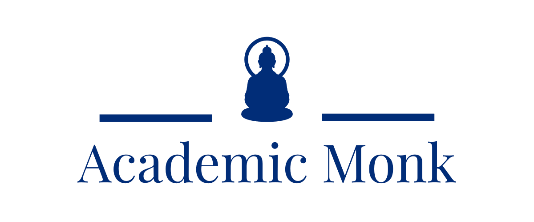 Ranking of UK Universities
Ranking of UK universities can be determined by referring to the following:

1) QS World Ranking
https://www.topuniversities.com/university-rankings/world-university-rankings/2022

2 ) Guardian League Table 
https://www.theguardian.com/education/ng-interactive/2020/sep/05/the-best-uk-universities-2021-league-table

3) Times Good Rankings
https://www.timeshighereducation.com/world-university-rankings/2021/world-ranking#!/page/0/length/25/sort_by/rank/sort_order/asc/cols/stats
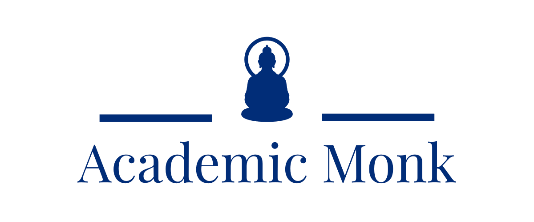 Counseling Tips- UK
Counselling Tips
1. We can recommend a student UK as an option if the profile shows that:
The student is looking for a one-year Masters course from a world class university.
 The student is having a net budget of around INR 18 -19 lakhs.
 The student is having good marks in English in 12th standard or has studied in English Medium and does not want to take up an English proficiency test and wants to apply based on Medium of Instruction Letter.
The student is having gaps during or after completion of studies.
 The students wishes to pursue a Masters degree, is married and wants to take the dependent   along with him.

2. Ranking of UK Universities:  The ranking of the universities may be checked from different sources, as per the previous slide.
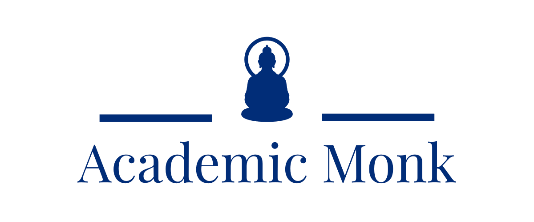 Counseling Tips- UK
Counselling Tips
3. If a student is looking for high ranked Universities but does not meet the Entry Criteria then, we can suggest admission through Foundation and Pre-Masters courses offered by Pathway providers like INTO Partnerships, Kaplan International Colleges, Navitas, Study Group or Cambridge Education Group which offer progression into Bachelor’s degree after Foundation and Master’s degree after successfully completing the Pre-masters at high ranked Universities.

4. If the student is marginally missing the entry requirements of highly ranked universities then the above-mentioned pathway providers also offer a Year One entry called: International Diploma at undergraduate level for few courses leading to direct progression into the second year of a Bachelor’s degree in some of their respective universities.
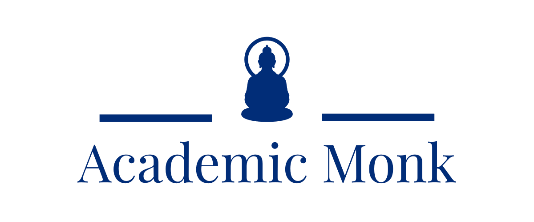 Counseling Tips- UK
Counselling Tips
5. i) We should suggest the student, once in the UK, to Register with the Career Placement department of the University for assistance for full time and part time jobs. The student  should start searching for Graduate level jobs in UK from the beginning so that he/she will find a suitable job by the end of the course.
    ii) The focus of the search should only be for UKVI registered Employers having a license to sponsor international candidates. UKVI maintains a Register of Tier 2 sponsors and currently there are 30,834 employers registered with UKVI who need skilled people for their work and  are ready to recruit candidates.
    Link for Register of Sponsors :  https://assets.publishing.service.gov.uk/government/uploads/system/uploads/attachment_data/file/859226/2020-01-20_Tier_2_5_Register_of_Sponsors.pdf
iii) The student should also search for jobs online at Live Graduate Level Jobs. Engineers are in the shortage occupation list and UK need good skilled engineers who can contribute to the growth of the economy. Overall if the student is given proper guidance and is proactive, the chances of getting a good job after completion of studies are very bright.
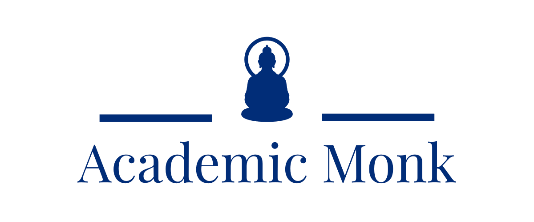 Our University Tie Up’s in UK
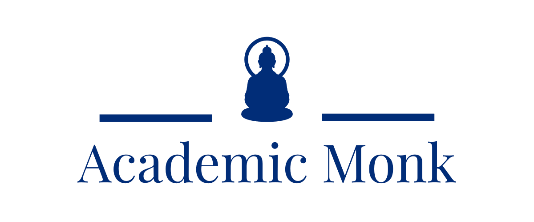 List of Represented Universities
UNIVERSITY TIE UP’s IN  UK
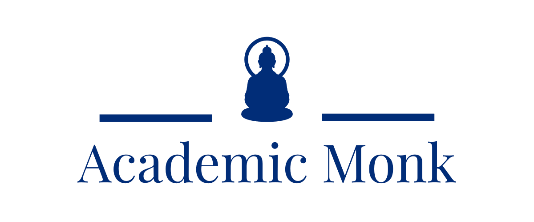 List of Represented Universities
UNIVERSITY TIE UP’s IN  UK
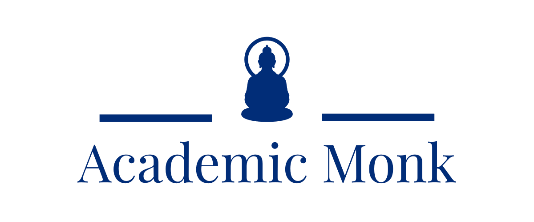 List of Represented Universities
UNIVERSITY TIE UP’s IN  UK
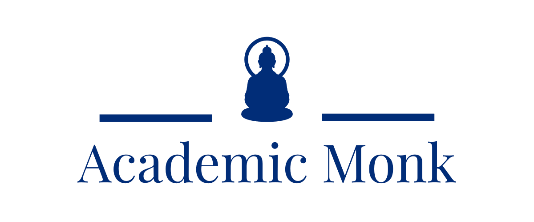 List of Represented Universities
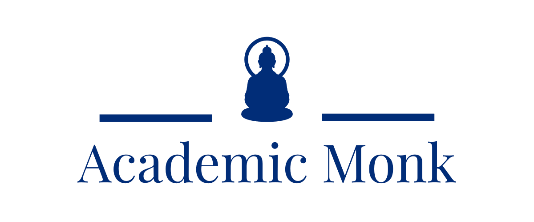 List of Represented Universities
UNIVERSITY TIE UP’s IN  UK
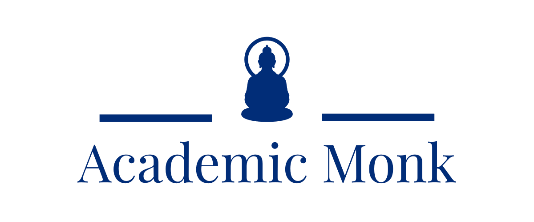 List of Represented Universities
UNIVERSITY TIE UP’s IN  UK
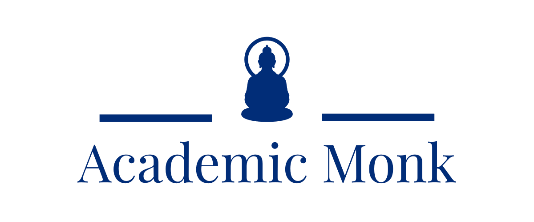 List of Represented Universities
Pathway Providers
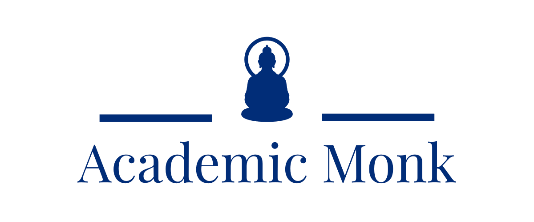 List of Represented Universities
UNIVERSITY TIE UP’s IN  UK
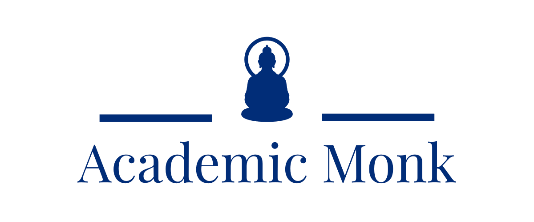 List of Represented Universities
UNIVERSITY TIE UP’s IN  UK
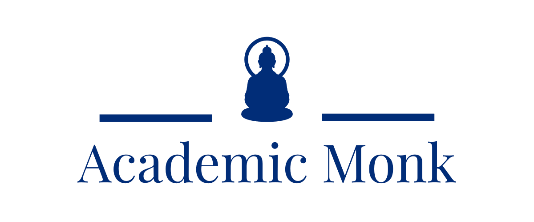 List of Represented Universities
UNIVERSITY TIE UP’s IN  UK
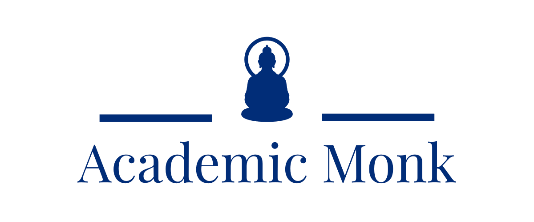 UNIVERSITY TIE UP’s IN  UK
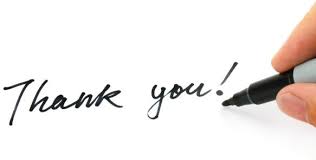 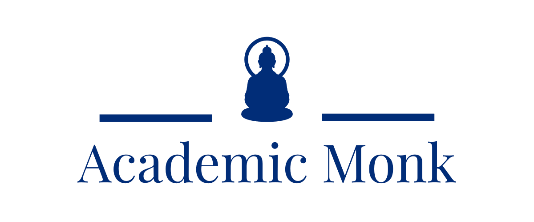